Пальчиковая гимнастика для детей дошкольного возраста
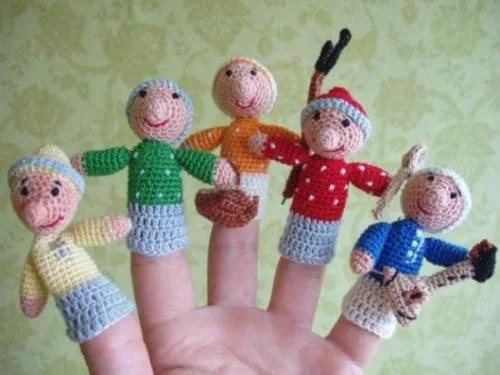 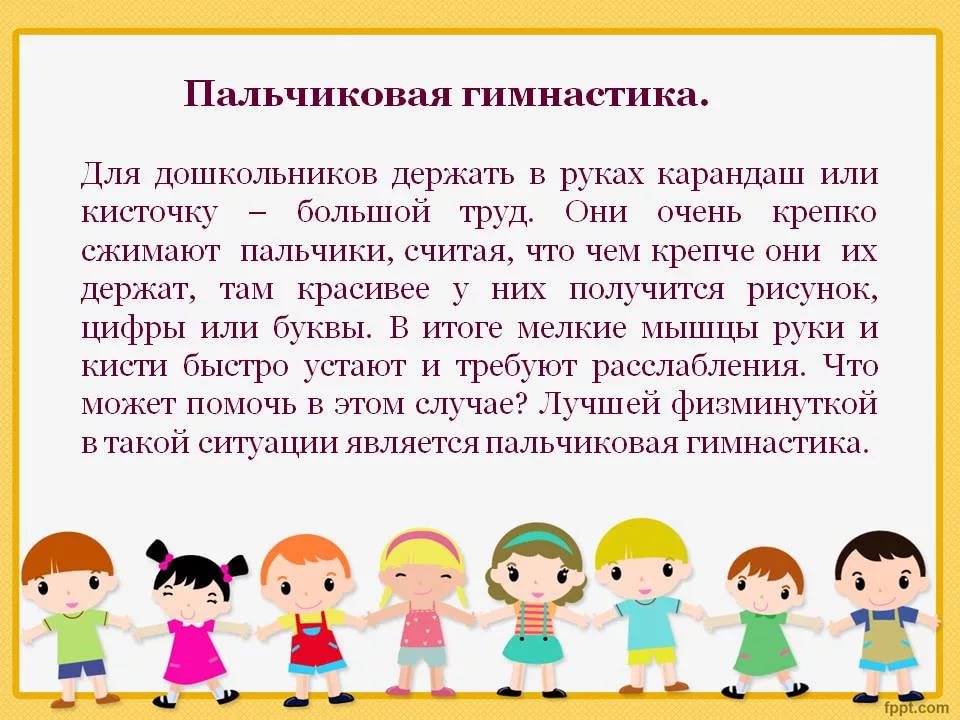 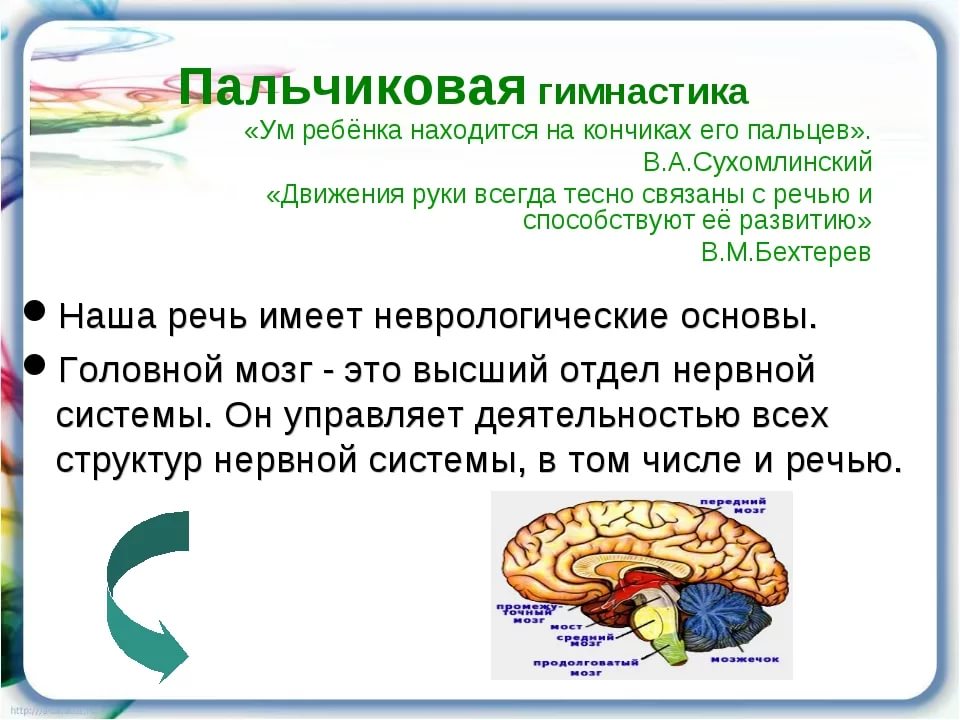 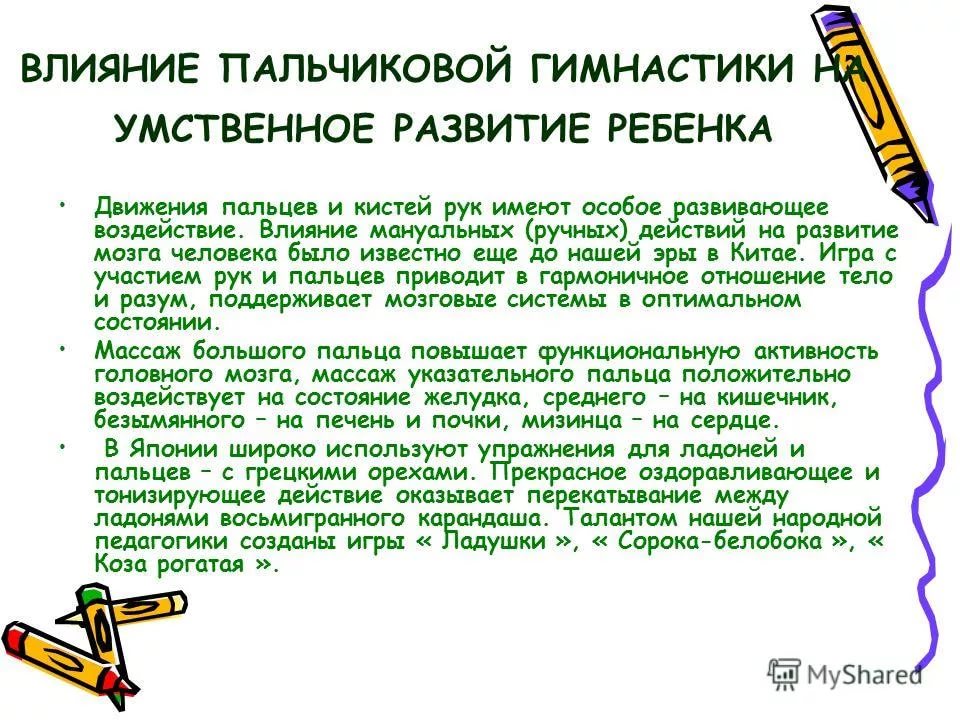 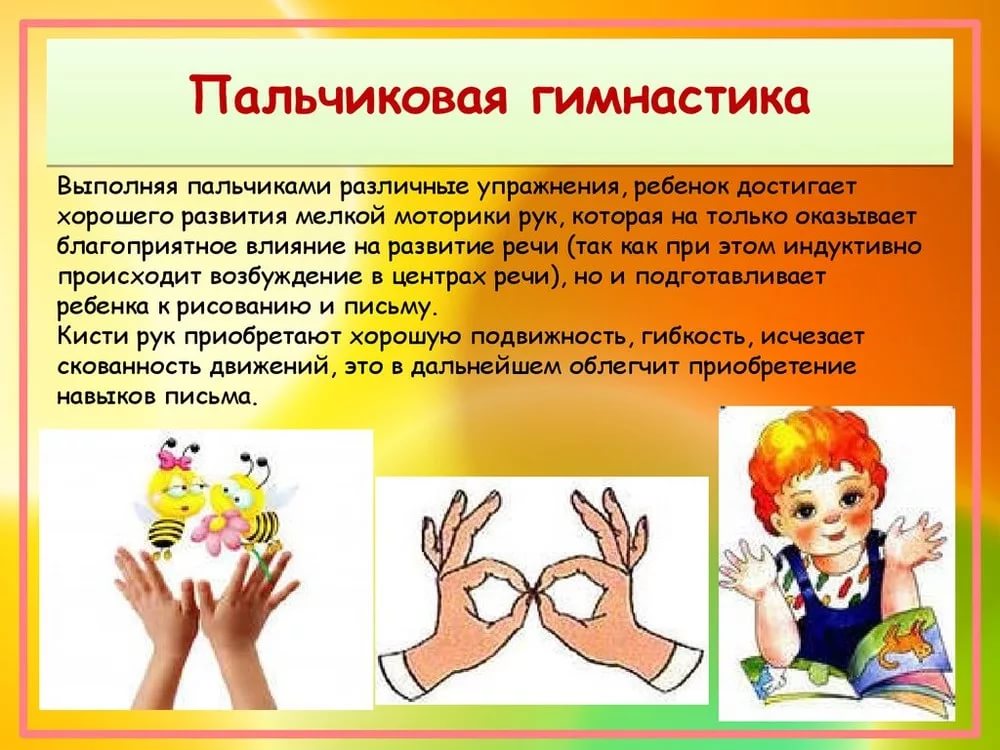 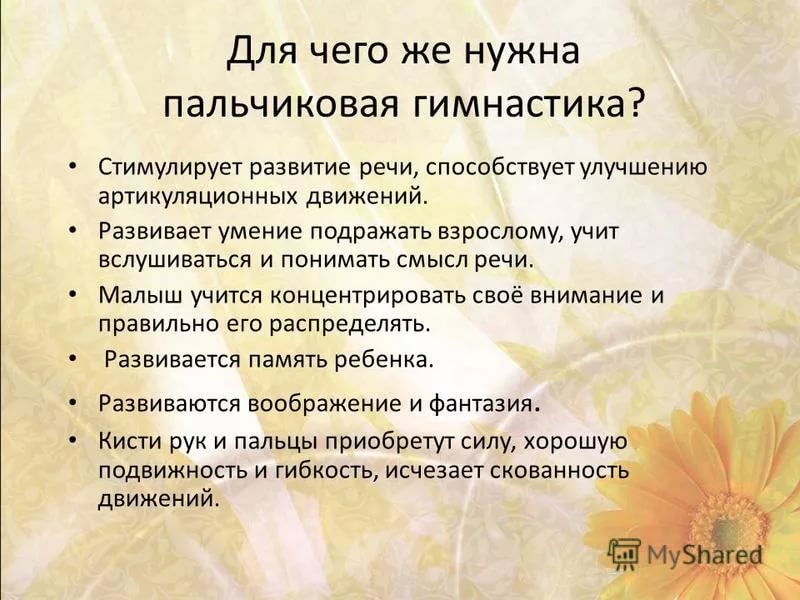 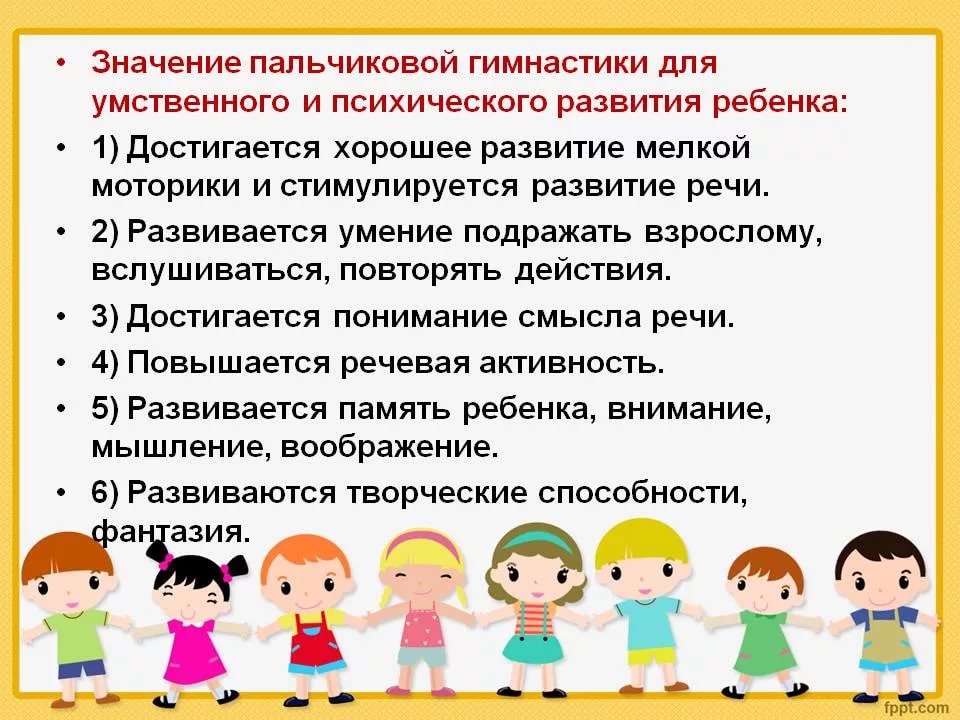 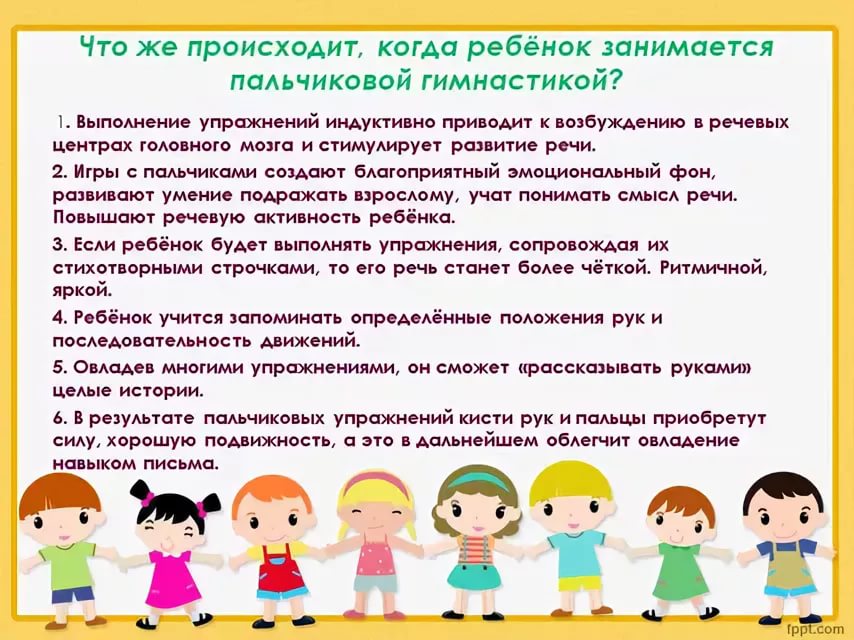 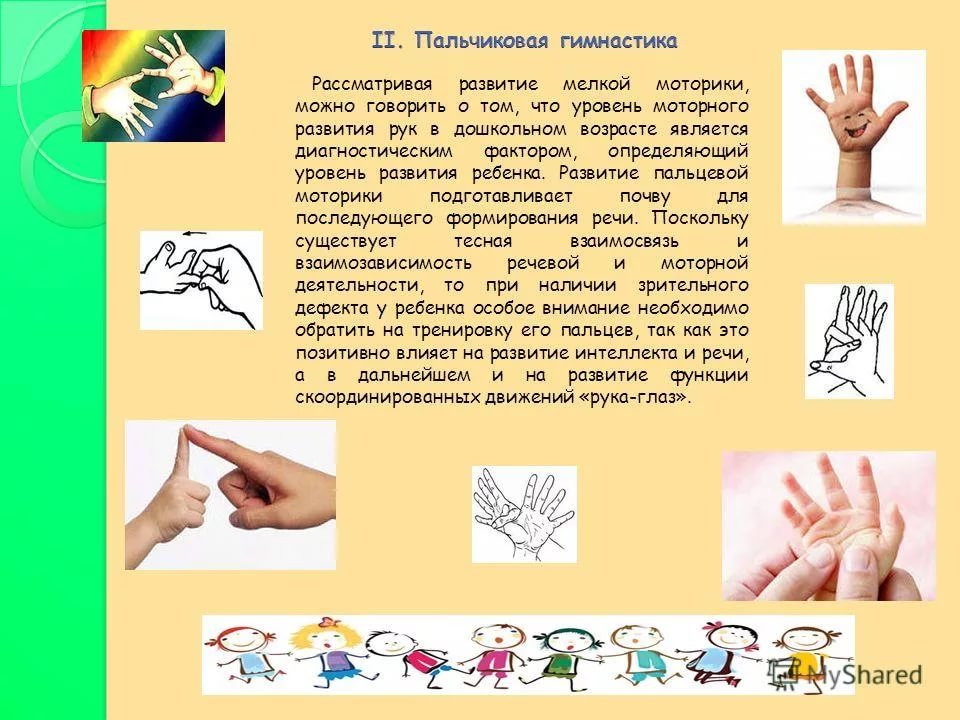 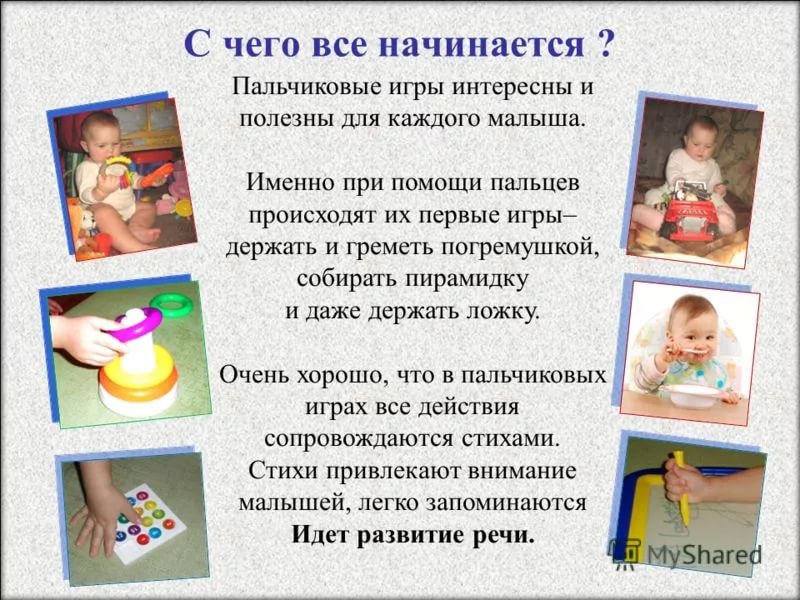 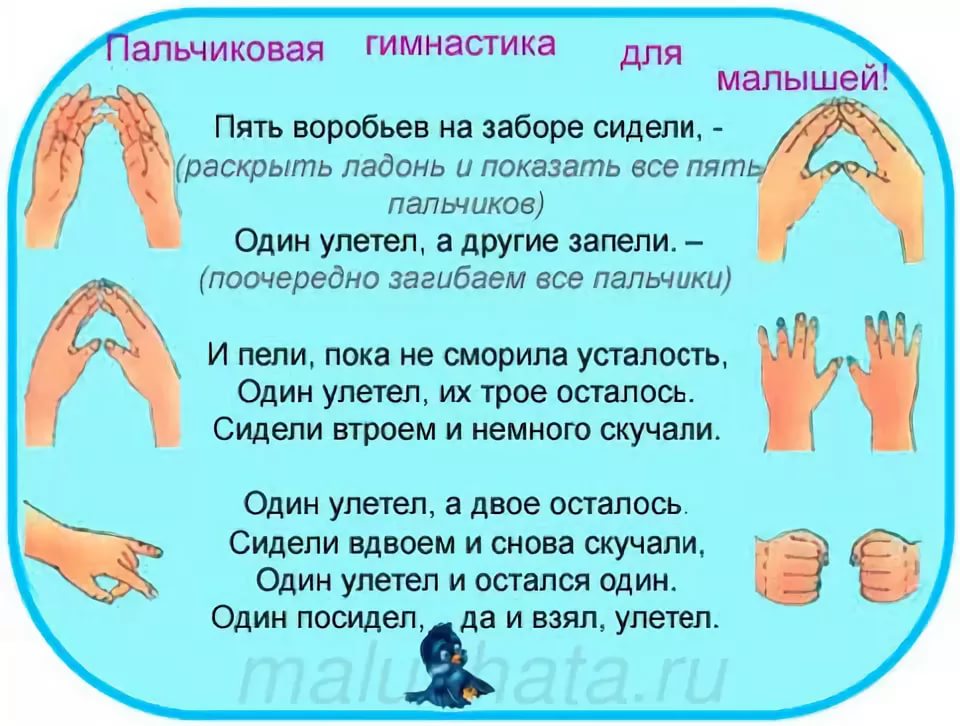 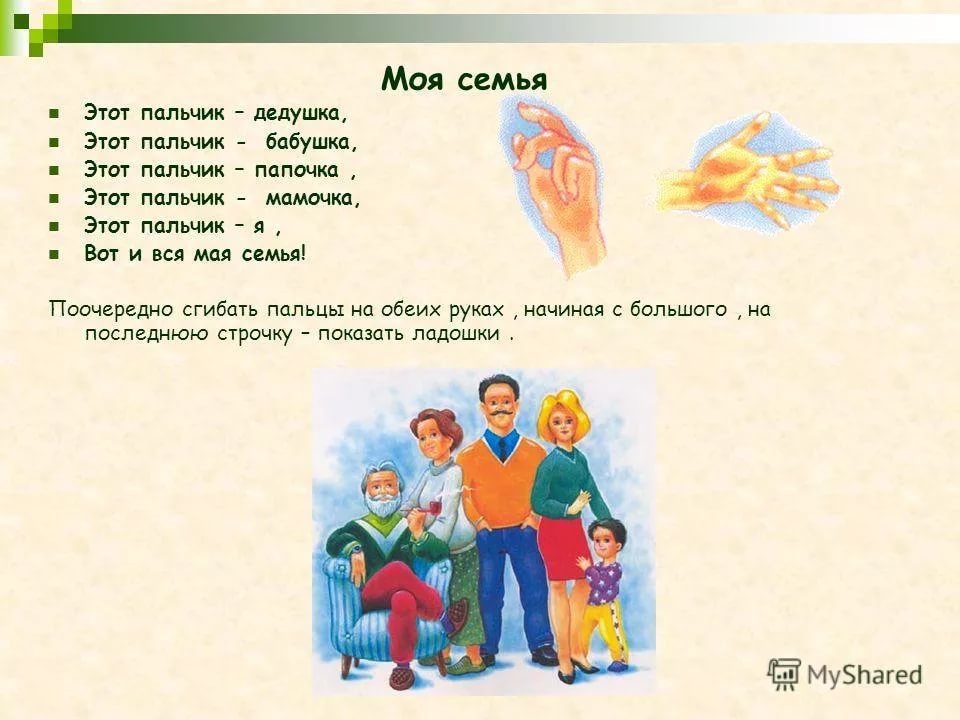 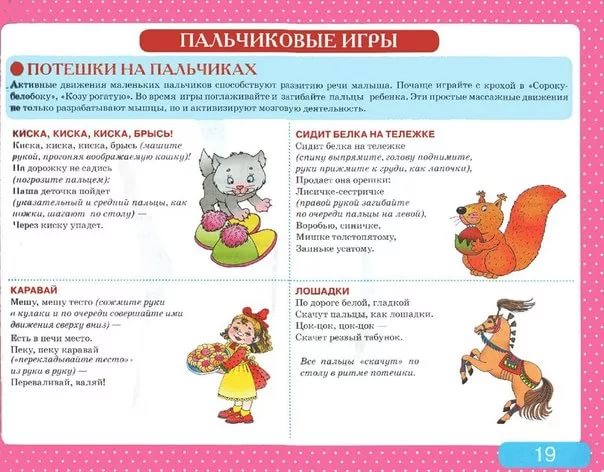 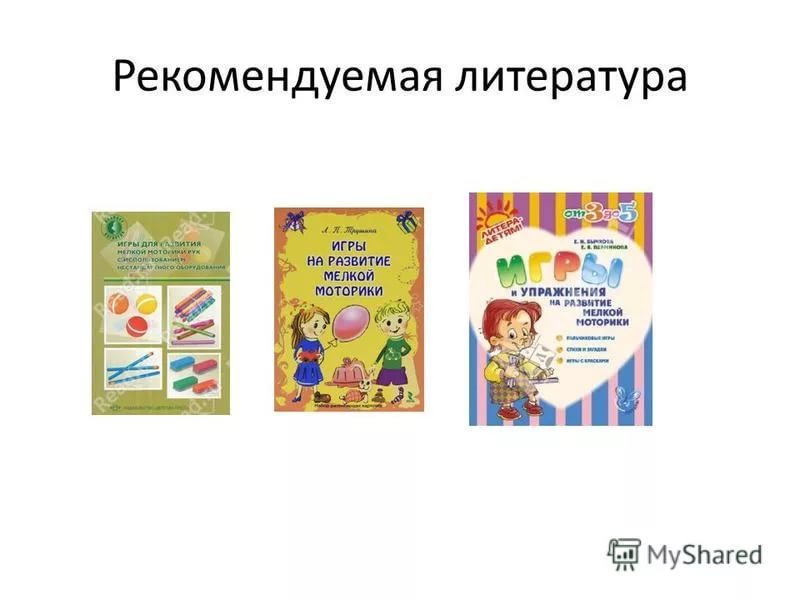 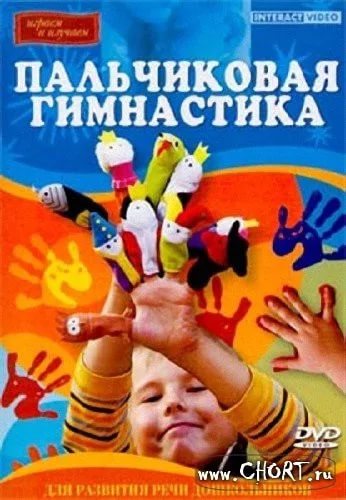